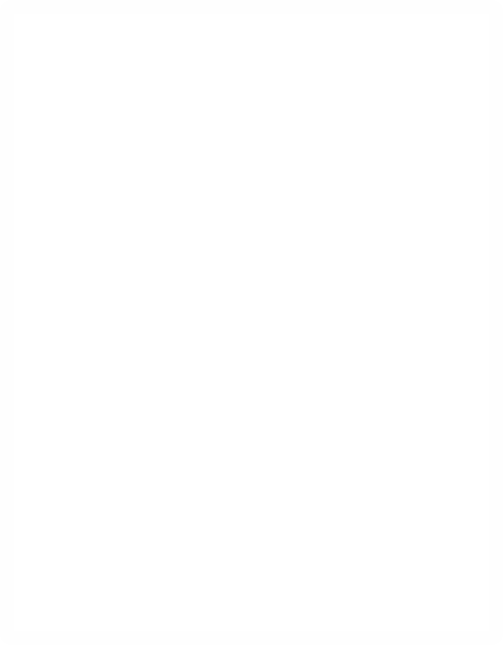 МЕНЮ
ПИЦЦА
ПИЦЦА
ХОЛОДНЫЕ ЗАКУСКИ
САЛАТЫ
ГОРЯЧИЕ ЗАКУСКИ
СУПЫ
ПАСТА
МОЩНЫЕ 
БУРГЕРЫ
ВЕНСКИЕ 
ВАФЛИ
НЕЖНЫЕ
РАВИОЛИ
СОЧНЫЕ
МАНТЫ
МЯСНЫЕ БЛЮДА
БЛЮДА ИЗ МОРЕПРОДУКТОВ
СОЧНЫЕ  СТЕЙКИ  И   КОЛБАСКИ  ГРИЛЬ
ШАШЛЫКИ
НА  МАНГАЛЕ
ШАШЛЫКИ
НА КОМПАНИЮ
ГАРНИРЫ
СОУСЫ
ХЛЕБ
ИЗ ПЕЧИ
ХАЧАПУРИ
ДЕСЕРТЫ, КОТОРЫЕ
МЫ  ГОТОВИМ  САМИ!
ЧАЙНАЯ КАРТА
КОФЕ
ДОМАШНИЙ ЧАЙ
БЕЗАЛКОГОЛЬНЫЕ НАПИТКИ
ФРЕШ
МИЛКШЕЙК
БЕЗАЛКОГОЛЬНЫЕ 
НАПИТКИ
СМУЗИ
ПИВНАЯ  СТРАНИЦА
ФИЛЬТРОВАННОЕ
НЕФИЛЬТРОВАННОЕ
ТЕМНОЕ
БЕЗАЛКОГОЛЬНОЕ
КРАФТОВОЕ  ПИВО
КОКТЕЙЛЬНОЕ  МЕНЮ
КРАСНЫЕ  ВИНА
БЕЛЫЕ  ВИНА
ПОЛУСУХИЕ  ВИНА
ВИННАЯ   КАРТА
ВИНА
ПО БОКАЛАМ
ИГРИСТЫЕ ВИНА
ВИННАЯ  КАРТА
ВЕРМУТ
ВОДКА
ВИСКИ
БРЕНДИ И
КОНЬЯК
РОМ
ДЖИН
НАСТОЙКИ  И АПЕРИТИВЫ
ТЕКИЛА